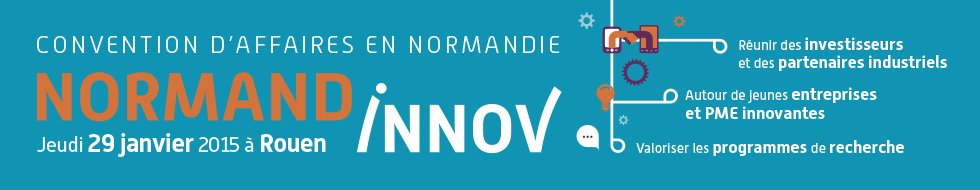 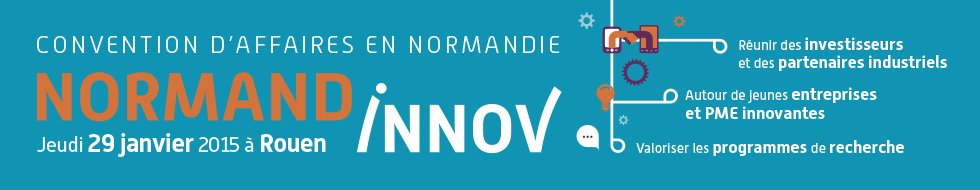 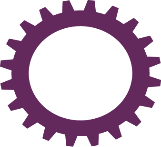 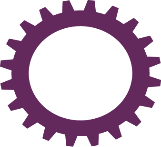 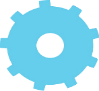 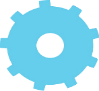 Appel à candidatures
8ème édition de NormandinnoV – Rouen, jeudi 29 janvier 2015
Appel à candidatures
8ème édition de NormandinnoV – Rouen, jeudi 29 janvier 2015
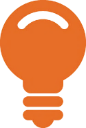 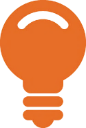 Organisée par SEINARI, NormandinnoV a pour objectif de promouvoir et présenter des entreprises innovantes régionales et nationales, ainsi que des projets issus de la recherche publique et privée.
Organisée par SEINARI, NormandinnoV a pour objectif de promouvoir et présenter des entreprises innovantes régionales et nationales, ainsi que des projets issus de la recherche publique et privée.
ENTREPRENEURS, vous souhaitez :
	Financer votre croissance en ouvrant votre capital	Rencontrer les partenaires de votre croissance
CHERCHEURS ET PORTEURS DE PROJETS, vous souhaitez :
	Confronter vos recherches au marché	Rencontrer des partenaires de votre croissance
ENTREPRENEURS, vous souhaitez :
	Financer votre croissance en ouvrant votre capital	Rencontrer les partenaires de votre croissance
CHERCHEURS ET PORTEURS DE PROJETS, vous souhaitez :
	Confronter vos recherches au marché	Rencontrer des partenaires de votre croissance
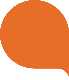 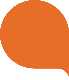 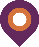 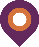 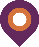 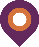 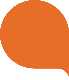 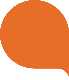 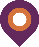 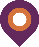 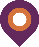 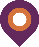 Présentez votre candidature pour participer à NormandinnoVet bénéficiez en étant sélectionné :
En amont
D’un coaching et d’un accompagnement sur mesure pour optimiser votre présentation devant des partenaires financiers
	Séance de coaching pour préparer votre intervention
	Validation de vos documents de présentation
Le 29 janvier 
	10 minutes de présentation devant des investisseurs, industriels, conseils et structures d’accompagnement à la création et au développement des entreprises
	Des rendez-vous en tête-à-tête pré-organisés avec des investisseurs
Et participez à l’élection des lauréats NormandinnoV : Trophée In Extenso : 4 000€ en prestations d’accompagnementPrix BNP Paribas : 3 000€ en numéraire
Présentez votre candidature pour participer à NormandinnoVet bénéficiez en étant sélectionné :
En amont
D’un coaching et d’un accompagnement sur mesure pour optimiser votre présentation devant des partenaires financiers
	Séance de coaching pour préparer votre intervention
	Validation de vos documents de présentation
Le 29 janvier 
	10 minutes de présentation devant des investisseurs, industriels, conseils et structures d’accompagnement à la création et au développement des entreprises
	Des rendez-vous en tête-à-tête pré-organisés avec des investisseurs
Et participez à l’élection des lauréats NormandinnoV : Trophée In Extenso : 4 000€ en prestations d’accompagnementPrix BNP Paribas : 3 000€ en numéraire
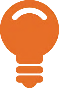 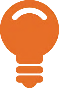 POUR PARTICIPER :
POUR PARTICIPER :
Inscrivez-vous sur www.normandinnov.com/candidatures-2/ et remplissez le dossier de candidature téléchargeable dans la catégorie ENTREPRISE (PME et start-ups) ou LABORATOIRE (chercheurs, porteurs de projet)
Inscrivez-vous sur www.normandinnov.com/candidatures-2/ et remplissez le dossier de candidature téléchargeable dans la catégorie ENTREPRISE (PME et start-ups) ou LABORATOIRE (chercheurs, porteurs de projet)
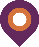 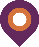 Renvoyez-le par email à s.malbe@compinnov.com au plus tard                                     lundi 1er décembre 2014
Renvoyez-le par email à s.malbe@compinnov.com au plus tard                                     lundi 1er décembre 2014
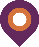 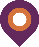 15 entreprises et projets de recherche seront sélectionnés et accompagnés pour se présenter lors de la convention d’affaires le 29 janvier 2015.

La participation à NormandinnoV est gratuite.
15 entreprises et projets de recherche seront sélectionnés et accompagnés pour se présenter lors de la convention d’affaires le 29 janvier 2015.

La participation à NormandinnoV est gratuite.
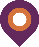 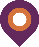 PROCESSUS DE SELECTION
PROCESSUS DE SELECTION
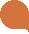 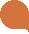 Dès aujourd'hui, téléchargez votre dossier de candidature
Lundi 1er décembre : clôture des candidatures
Jeudi 8 janvier : comité de sélection
Jeudi 15 janvier, 10h : conférence téléphonique – coaching de préparation
21 et 22 janvier : coaching des entreprises sélectionnées à Rouen
Jeudi 29 janvier : convention d’affaires à Rouen
Dès aujourd'hui, téléchargez votre dossier de candidature
Lundi 1er décembre : clôture des candidatures
Jeudi 8 janvier : comité de sélection
Jeudi 15 janvier, 10h : conférence téléphonique – coaching de préparation
21 et 22 janvier : coaching des entreprises sélectionnées à Rouen
Jeudi 29 janvier : convention d’affaires à Rouen
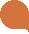 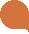 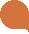 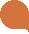 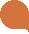 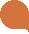 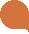 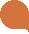 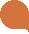 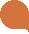 INFORMATION : WWW.NORMANDINNOV.COM
INFORMATION : WWW.NORMANDINNOV.COM
Contacts
Anaëlle GAUTIER a.gautier@compinnov.com 01 70 15 14 62
Sophie MALBE s.malbe@compinnov.com 01 70 15 14 60
Contacts
Anaëlle GAUTIER a.gautier@compinnov.com 01 70 15 14 62
Sophie MALBE s.malbe@compinnov.com 01 70 15 14 60
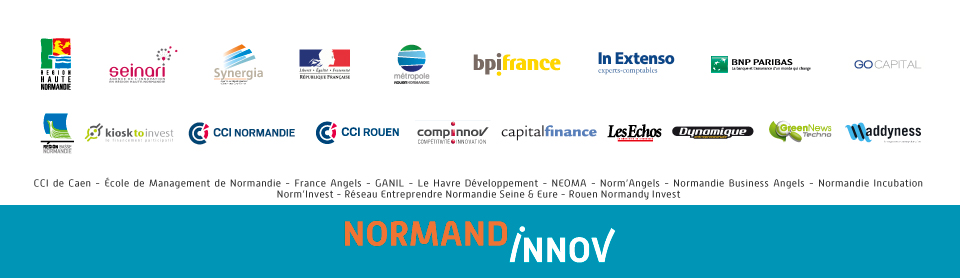 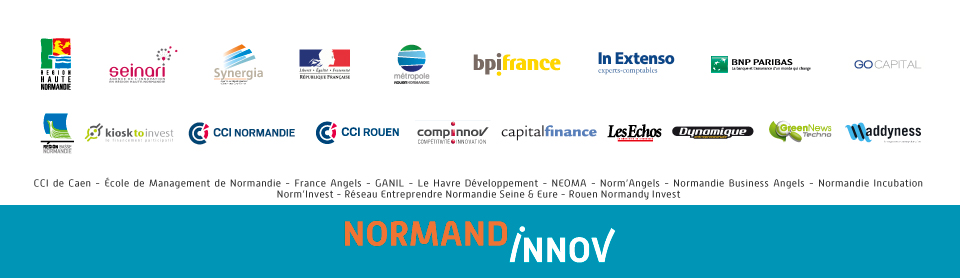